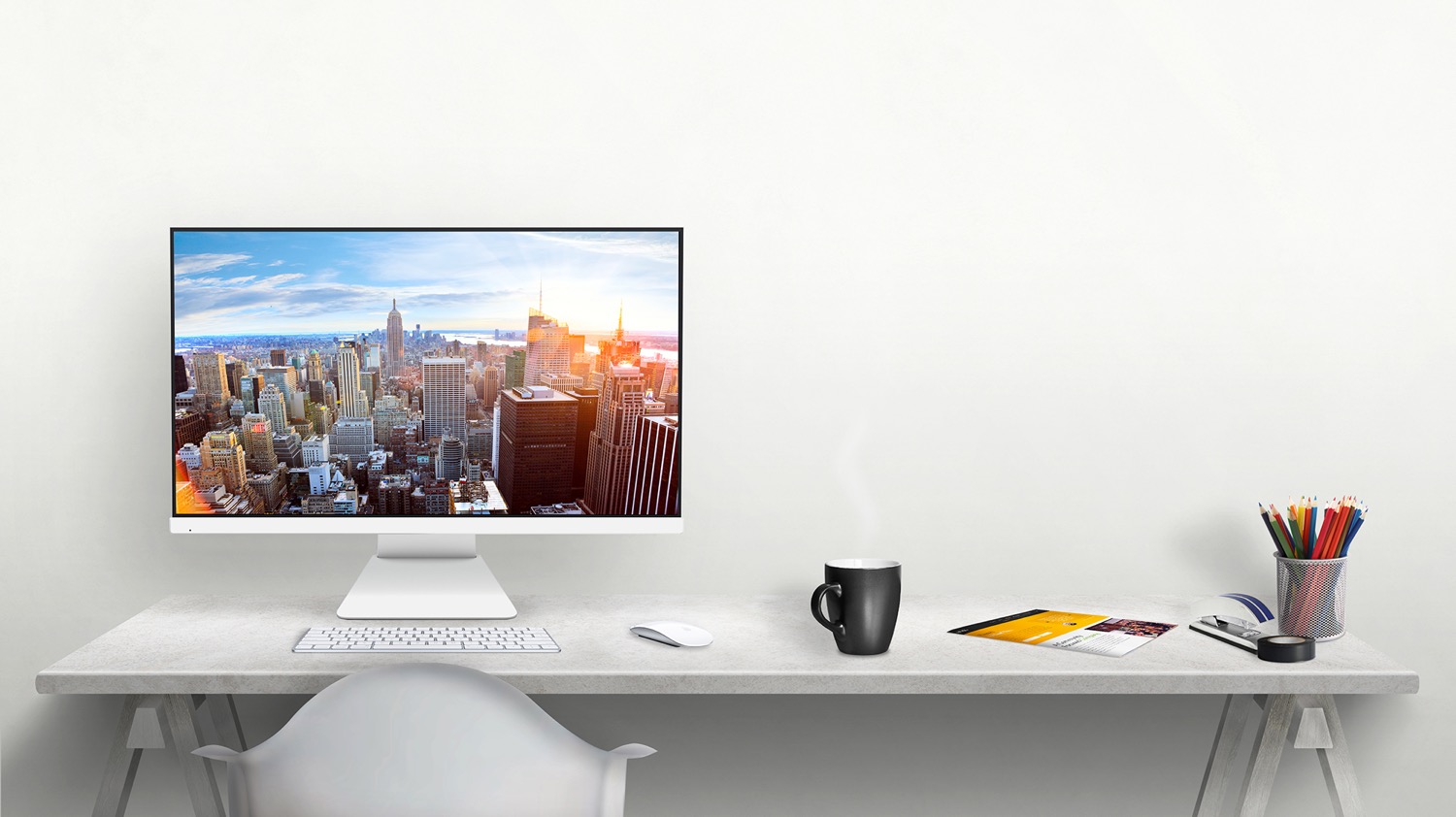 AiO E22 All-in-One DesktopSales Kit
Ernest, Product Marketing
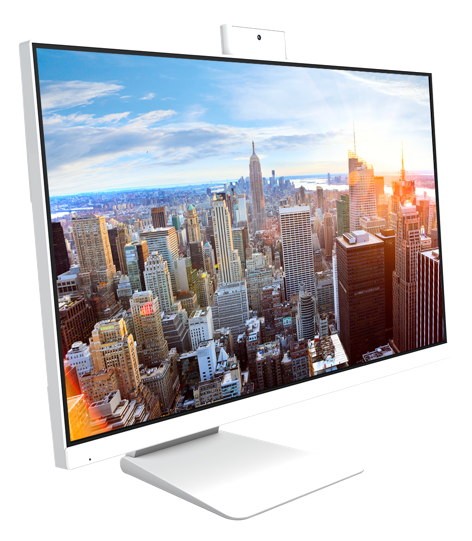 01. PRODUCT ONE-PAGER
02. PRODUCT FEATURES
03. PRODUCT VIEW
04. PRODUCT SPECIFICATIONS
2
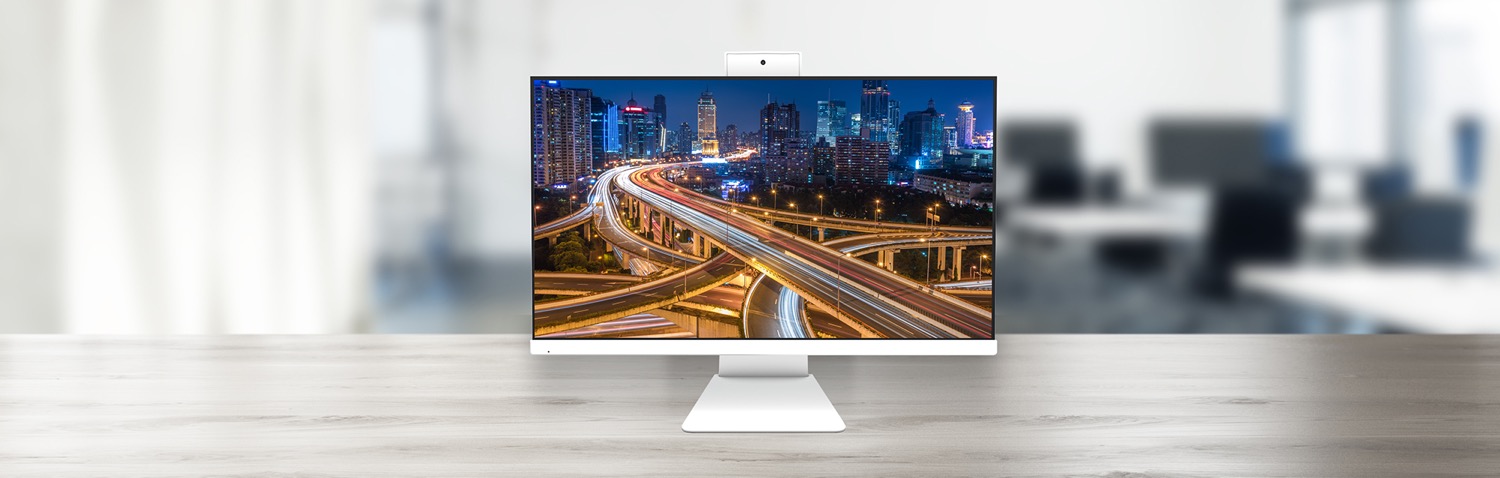 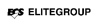 21.5-inch
Full HD Display
178°
Wide-viewing Angle
10-point
Multi-touch (Optional)
VESA-mount
Compliant Design
Pop-up
2MP Full HD Camera
-5° ~ +65°
Tilt
3
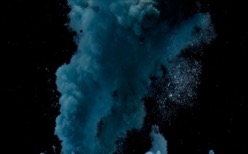 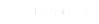 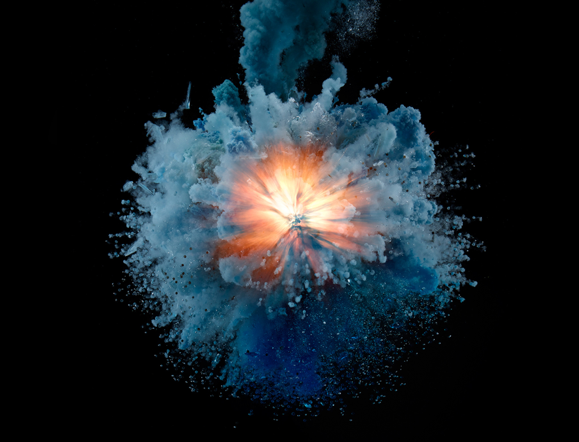 1 9 2 0
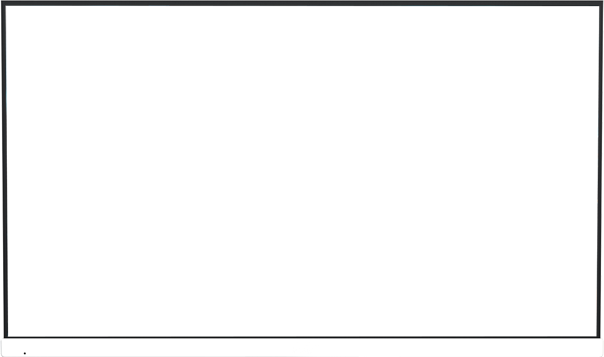 Vibrant Visual
AiO E22 features a Full HD panel that delivers stunning visuals with outstanding color reproduction.
1 0 8 0
4
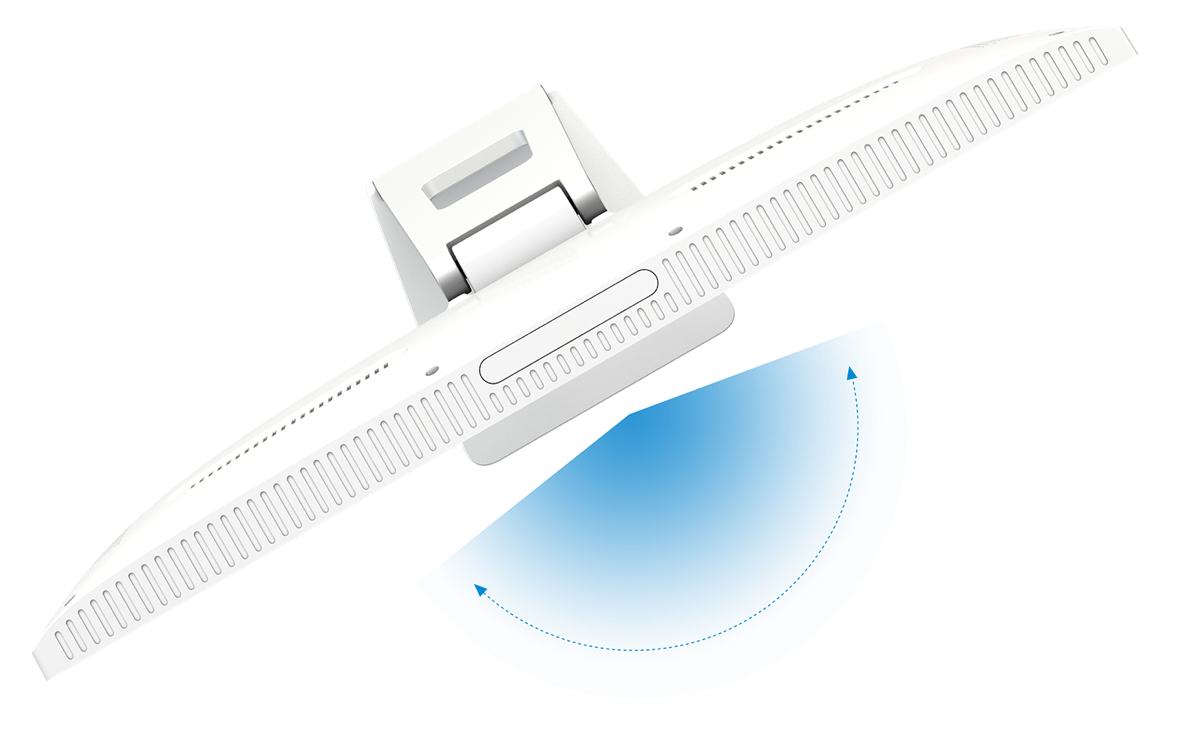 Catch All Details
AiO E22 features 178° viewing angle, both horizontally and vertically, so you can enjoy its beautiful visuals from almost any direction.
178°
Wide-viewing Angle
5
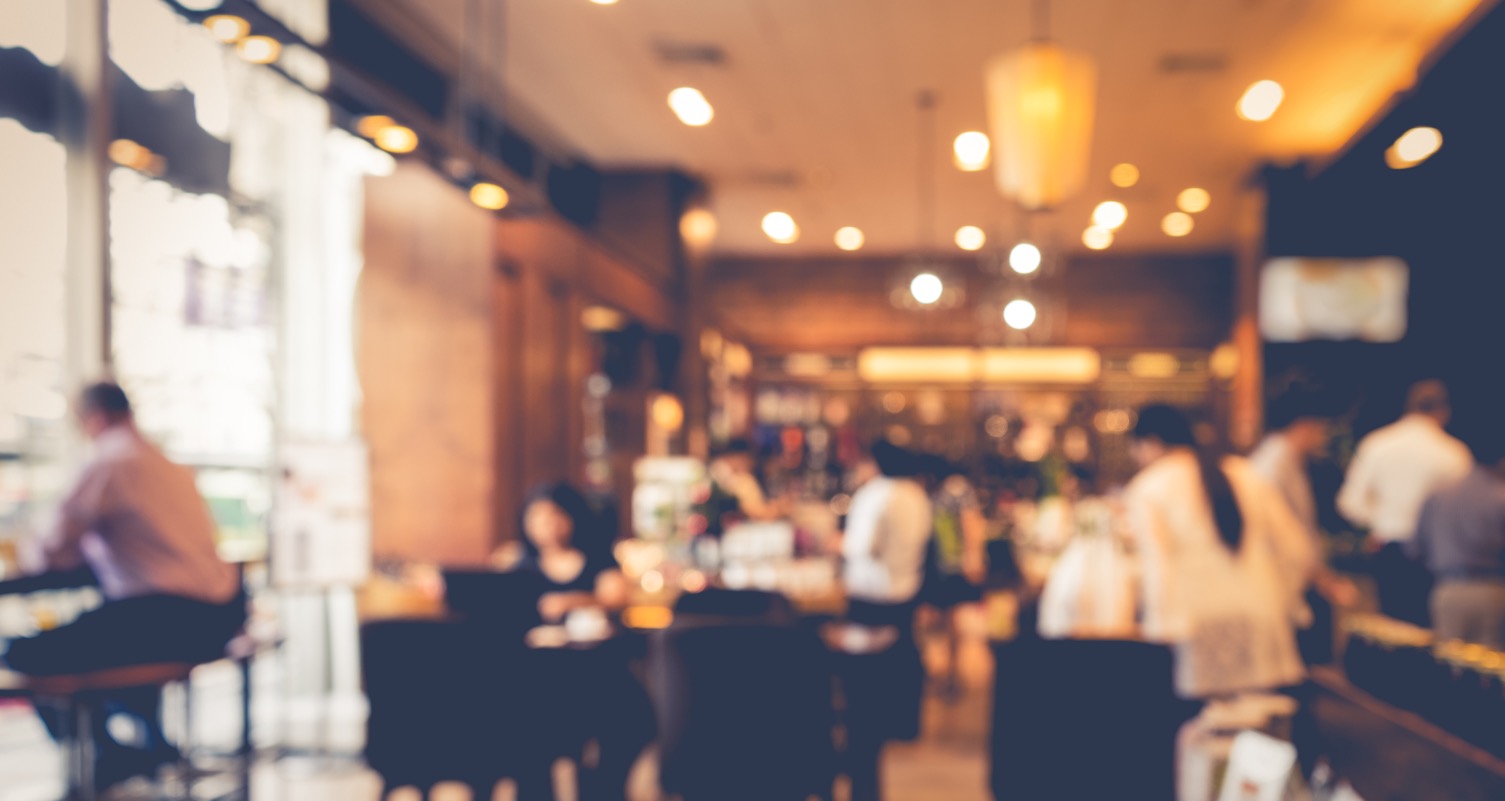 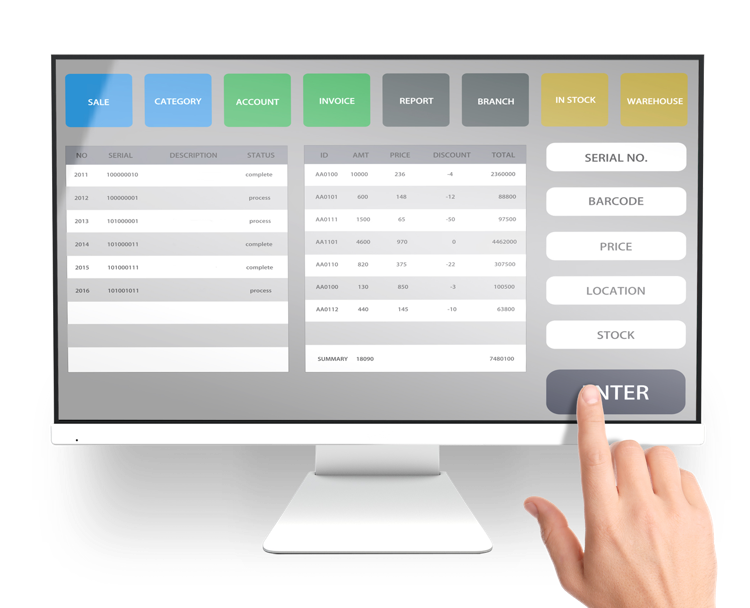 Tap into Productivity (Optional)
With responsive and intuitive 10-point touch screen, AiO E22 supports swipe, scroll, drag and pinch gestures to help you get tasks done more efficiently.
6
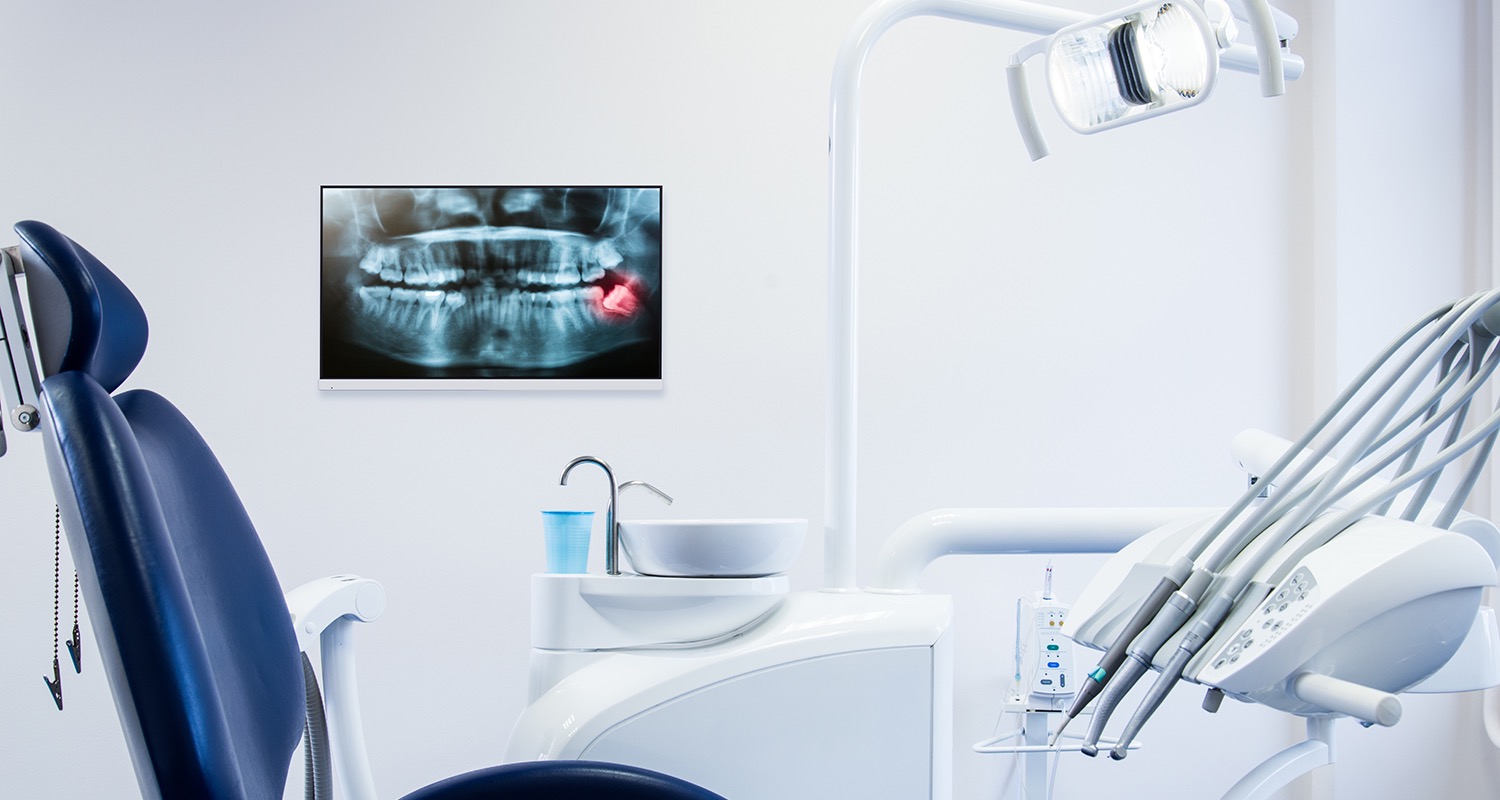 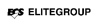 Ideal for Multiple Layouts
Adapt to different office layouts thanks to VESA-compatibility. Choose to mount AiO E22 to the wall or attach it to monitor arms and enjoy a more flexible workspace.
7
Enhanced Security
The pop-up 2MP Full HD camera with Infrared sensor hides safely out of sight when not in use and adds a layer of security with facial recognition through Windows Hello and Microsoft Skype™ for Business certification.
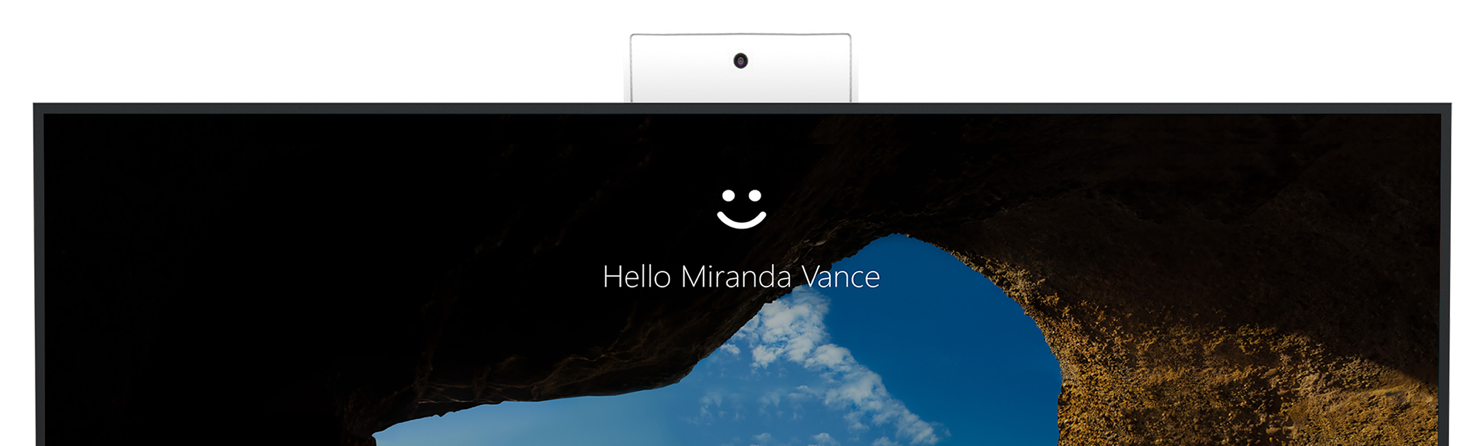 8
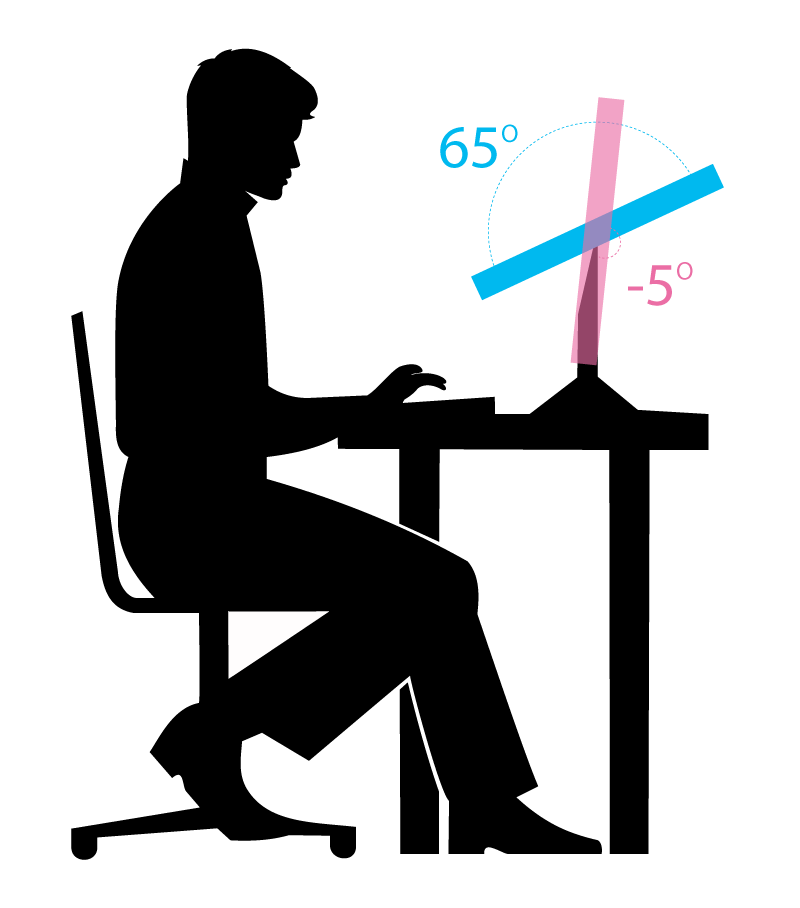 Ergonomic Design for Custom Comfort
Because its ergonomic stand offers tilt adjustments, AiO E22 provides a superb range of viewing options for increased productivity and comfort.
-5° ~ 65°
Tilt
9
Product View
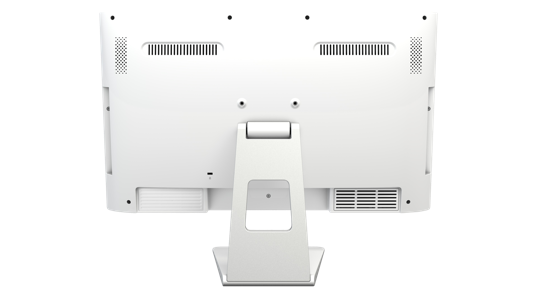 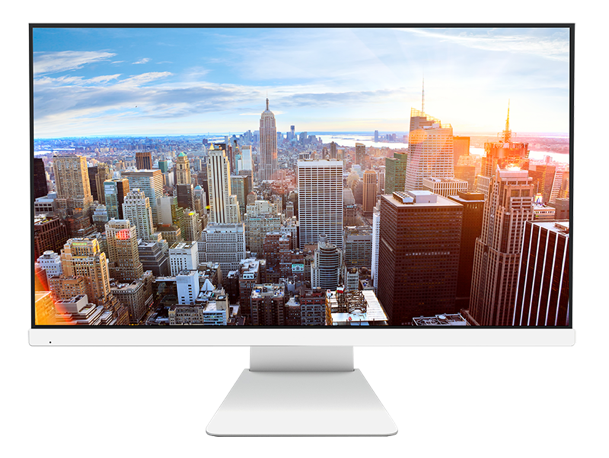 Rear View
Front View
10
Specifications
11
12